Областная профилактическая неделя по профилактики экстремизма в подростковой среде 
«Единство многообразия»
МБОУ г. Иркутска СОШ № 42
Литературный час «История подвига»
Классный час на тему «Единство многообразия» в рамках проведения профилактической недели «Единство многообразия»
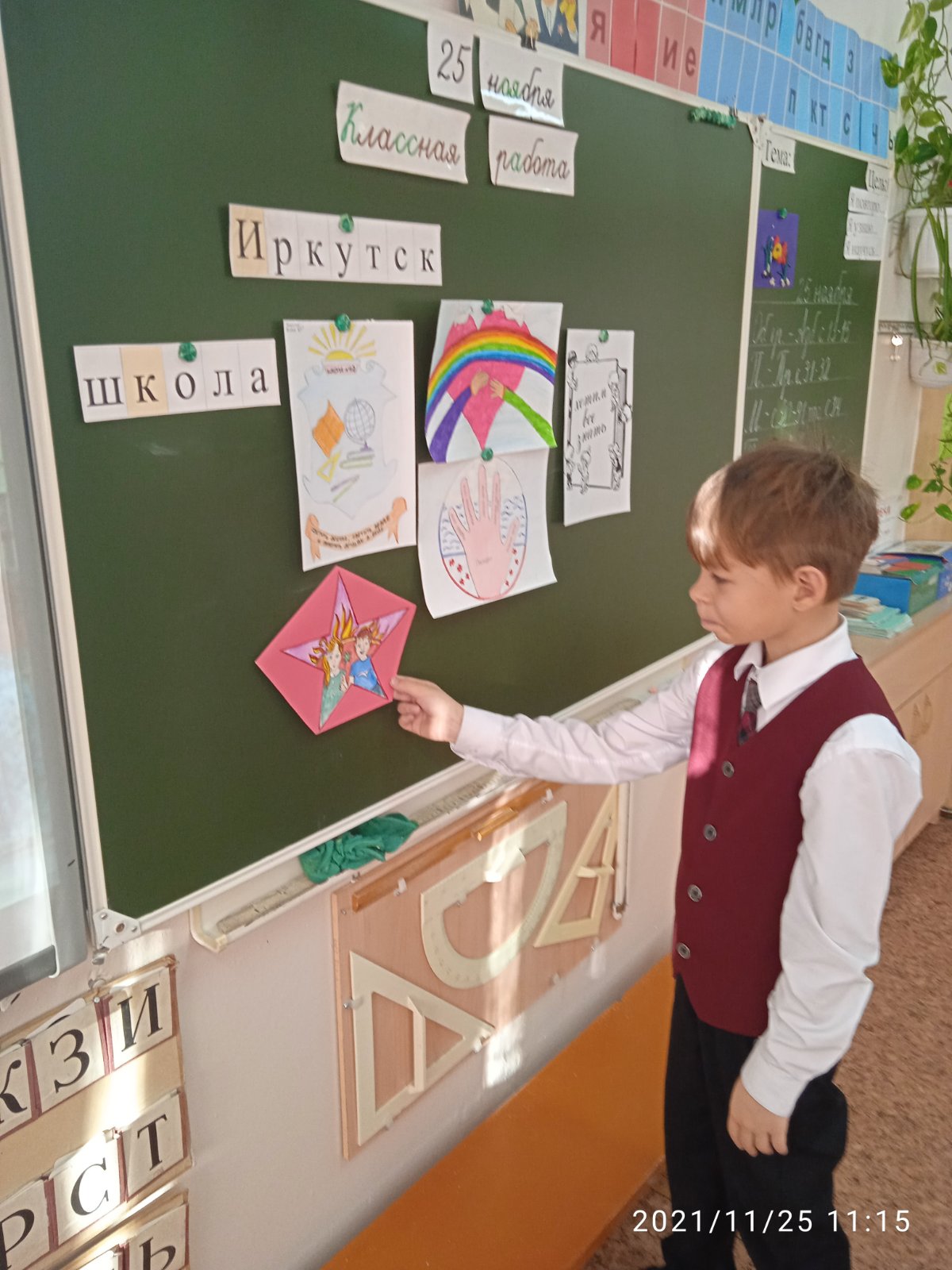 Проведение акции «Я хочу пожелать…… » в рамках проведения профилактической недели «Единство многообразия»
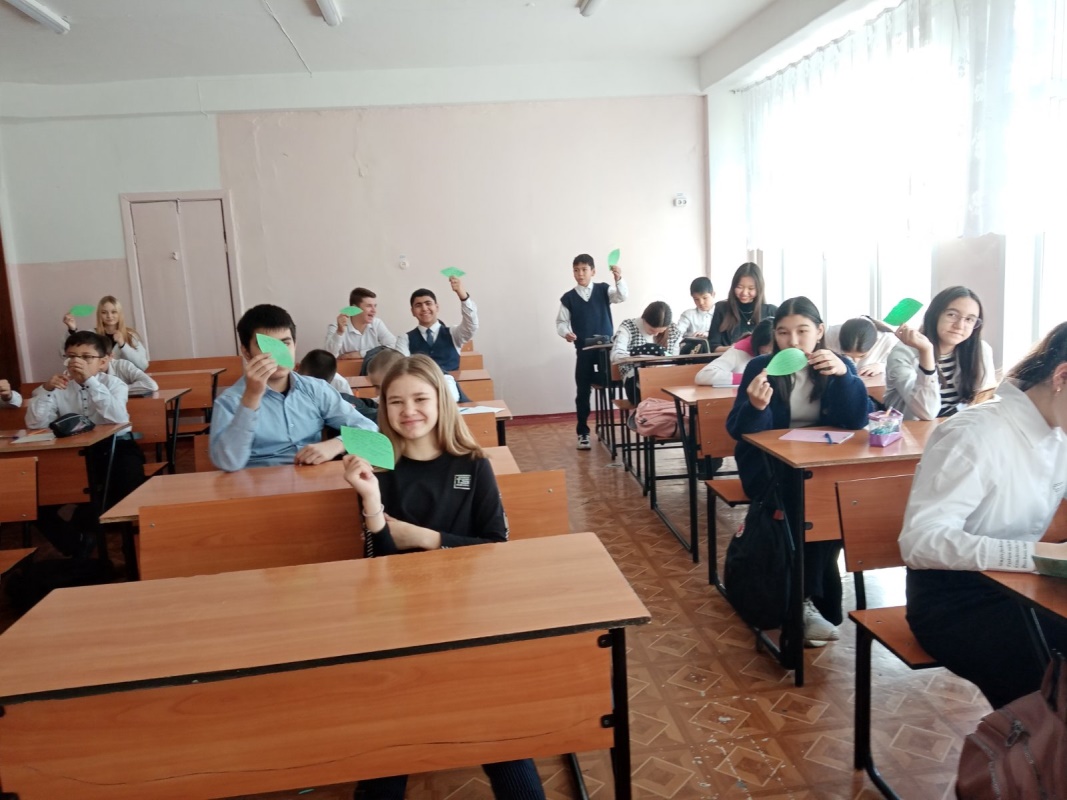 Проведение акции «Синяя ленточка» » в рамках проведения профилактической недели «Единство многообразия»
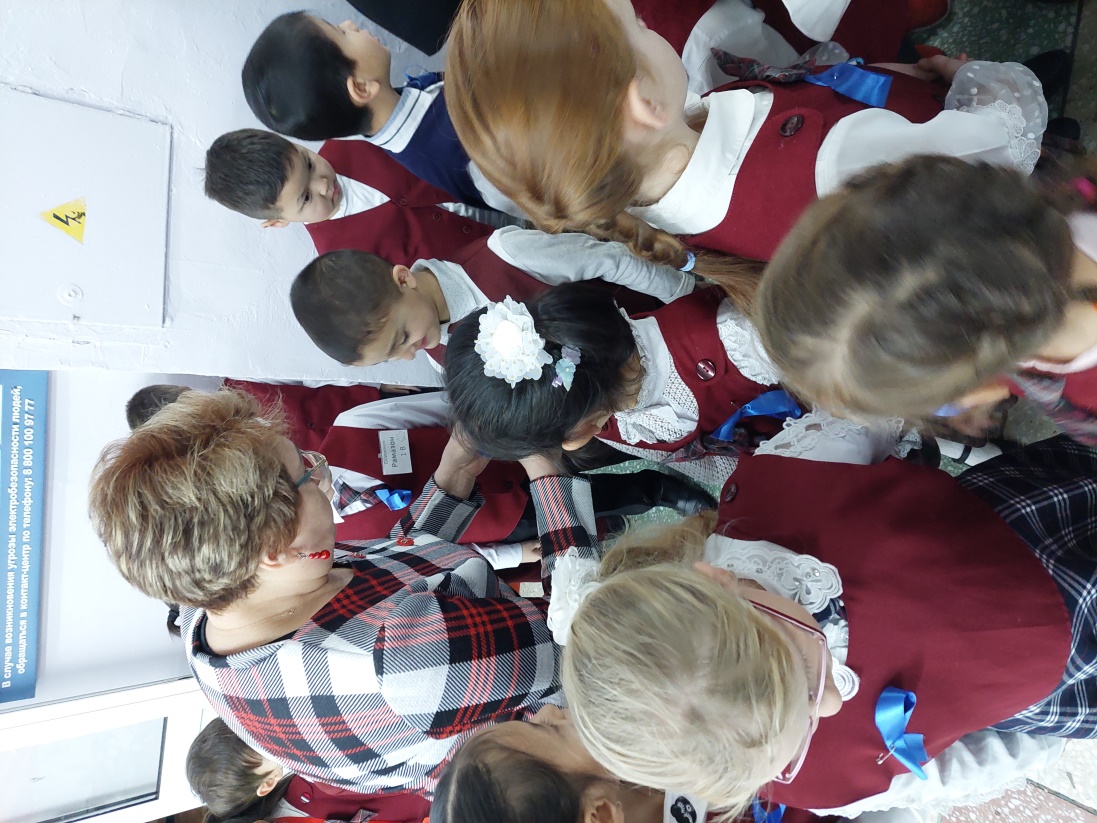